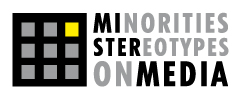 L’immagine delle minoranze sulle reti televisive e radiofoniche nazionali italiane
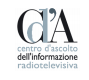 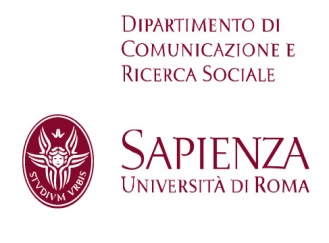 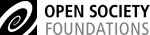 Gli obiettivi della ricerca
Monitorare la rappresentazione delle minoranze nella radio e nella televisione italiana

Costruire uno strumento di analisi continuo dei mezzi di informazione e di approfondimento

Sensibilizzare l’opinione pubblica e le istituzioni sul tema
L’ambito della ricerca
L’immagine trasmessa dalle reti televisive e radiofoniche nazionali italiane sul mondo dei migranti e delle minoranze in genere, in relazione ai seguenti temi:

 razzismo (episodi ed approfondimenti)
 xenofobia (episodi ed approfondimenti)
 omophobia (episodi ed approfondimenti)
 esaltazione della violenza
 immigrazione
 criminalità legata all’immigrazione
 immagine dei migranti trasmessa
 immagine dei migranti percepita 
 questioni di giustizia legati agli immigrati
 delinquenza comune
 cronaca nera
 incitamento alla violenza
3
Le metodologie
Le narrazione dei media
Analisi del contenuto per il monitoraggio dell’informazione radiotelevisiva
Studi di caso

Le percezioni dell’opinione pubblica
Focus group
4
L’analisi
Monitoraggio 24 ore su 24:
di tutti i notiziari televisivi delle reti Rai, Mediaset, La7
delle trasmissioni di approfondimento su Radio e TV
dei notiziari radiofonici trasmessi dalle emittenti a diffusione nazionale
5
L’analisi
Ogni mese vengono trasmesse dai principali media italiani:
circa 1.200 edizioni di Telegiornali al mese 
circa 6.400 edizioni di Giornali Radio

circa 1.500 ore di trasmissioni radiofoniche
per un totale di 168 ore al giorno di programmazione televisiva 
circa 580 ore al giorno di programmazione radiofonica
6
Le peculiarità della ricerca
Un’analisi sia sulla Radio che sulla Tv: offerta di informazione pura (le news), programmi di approfondimento, attualità, infotainment
Sulle 24 ore di trasmissione

Oggetto dell’indagine: 
la totalità della rappresentazione radiotelevisiva delle differenti tipologie di minoranze
7
L’oggetto della ricerca
È stata formulata una specifica definizione operativa di minoranza che includesse categorie quali le minoranze nazionali, culturali, religiose, immigrati, soggetti con diversi orientamenti sessuali e alcune delle figure tipiche della devianza (detenuti, tossicodipendenti, etc.), spesso oggetto di discriminazione sociale.
8
L’oggetto della ricerca
Rom, Sinti, Nomadi, Zingari, altre minoranze etno-culturali
Immigrati (UE o extra-UE), rifugiati, richiedenti asilo, clandestini, profughi
Gay, lesbiche, transessuali , altre minoranze relative agli orientamenti sessuali
Tossicodipendenti, ex-tossicodipendenti, ex-detenuti
Credo, fede religiosa
Altro
9
L’oggetto della ricerca
[Dalla scheda sul concetto di minoranza usata nel protocollo di ricerca]:
Una categoria o un gruppo sociale, che: 
si trova in posizione di minoranza numerica rispetto alla popolazione del contesto in cui vive; 
si distingue da tale maggioranza per tratti culturali, nazionali, religiosi, relativi agli orientamenti sessuali, agli stili di vita e a comportamenti relativi al proprio status ritenuto deviante dal contesto sociale ; 
nel rapporto con la popolazione maggioritaria si trova spesso in una condizione di discriminazione o di svantaggio nell’accesso ad alcuni diritti e/o risorse;
nelle relazioni con la popolazione maggioritaria, quest’ultima si pone nei confronti di tale gruppo minoritario in una posizione di diffidenza o di paura dell’Altro.
In questo senso, si definiranno per la presente ricerca come oggetti dell’indagine i servizi radio televisivi al cui interno sono riportate vicende oppure che trattano temi riguardanti soggetti che appartengono a gruppi definibili come minoranza sociale secondo la definizione precedente.
10
L’oggetto della ricerca
Ai rilevatori sono state presentate le etichette che seguono; ogni rilevatore è stato inoltre supportato da una scheda con una definizione specifica delle minoranze e dei gruppi la cui rappresentazione è oggetto d’indagine e da una breve scheda di specificazione per ognuna delle modalità. 
Rom, Sinti, Nomadi, Zingari, altre minoranze etno-culturali e linguistiche - Soggetti di nazionalità italiana o diversa da quella italiana che appartengono a comunità distinte o percepite come distinte da quella maggioritaria in base a caratteristiche linguistiche, culturali, di appartenenza “etnica” o di gruppo. Minoranze “etnico-linguistiche storiche” presenti sul territorio e riconosciute dalla legislazione italiana (“albanese, catalana, germaniche, greca, slovena, croata, francese, franco-provenzale, friulana, ladina, occitana e sarda”: L.  482/1999).
Immigrati (UE o extra-UE), rifugiati, richiedenti asilo, clandestini, profughi - Persone presenti sul territorio nazionale e provenienti da stati diversi (UE oppure extra-UE) spinti da motivazioni di ordine economico-lavorativo (migranti economici) oppure per motivazioni di tipo umanitario o politico (rifugiati, richiedenti asilo, etc.). Solitamente definiti in base alle etichette qui presentate oppure a etichette di appartenenza nazionale o geografica (“marocchino”, “albanese”, etc. oppure “africano”, “sudamericano”, etc.)
Gay, lesbiche, transessuali, altre minoranze relative agli orientamenti sessuali - Persone che sono percepite o si percepiscono come distinte dalla maggioranza per comportamenti e preferenze sessuali oppure relative al genere.
Tossicodipendenti, ex-tossicodipendenti, ex-detenuti - Persone che per status giuridico o per comportamenti devianti o ritenuti tali (presenti o passati) sono generalmente considerati dalla maggioranza come fonte di allarme sociale, oppure la cui presenza in un determinato spazio è generalmente associata a forma di degrado sociale, urbano o del territorio. Persone nei confronti delle quali sono diffuse nella maggioranza o nel senso comune opinioni relative ad una maggiore o “innata” propensione alla devianza e all’illegalità.
Credo, fede religiosa - Persone, di nazionalità italiana o diversa da quella italiana, che professano un credo o una fede religiosa diversa da quella maggioritaria (per l’Italia, cattolica), relativamente alla dimensione individuale e/o a quella collettiva. Rientrano in questa categoria soggetti distinti dalla maggioranza per credo o convinzioni religiose siano esse diverse da quelle cristiane (islam, ebraismo, buddismo, induismo, etc.) oppure cristiane ma diverse da quelle cattoliche (protestante, ortodosso, evangelico, testimoni di Geova, etc.), oppure relativi a nuovi movimenti religiosi o sette.
11
I primi dati
La rilevazione è ancora in corso, qui si presentano i dati relativi ad un «campione» dei primi 10 giorni dei mesi 
	Luglio – Dicembre 2010 
Un totale di 1940 «file» selezionati e analizzati, tra TG, GR, trasmissioni radio e trasmissioni tv, in media circa 30 al giorno
Di questi, il riferimento alle minoranze è prevalente in 1264 casi (negli altri casi il riferimento è accessorio o secondario rispetto al tema del servizio o programma)
12
I primi dati
Il corpus rilevato (1940 «file») è costituito da molti contenuti radiofonici
Totale: 1.940
13
I primi dati
I casi analizzati nelle emittenti radiofoniche nazionali
14
I primi dati
I casi analizzati nelle 7 reti televisive nazionali
15
Formato
I primi dati: il formato
Totale: 1.940
Totale: 1.940
Pagina 16
I primi dati
Le prime 10 trasmissioni radio (GR e programmi)
17
I primi dati
Le prime 9 trasmissioni televisive (Tg e programmi)
18
Formato
I primi dati: i generi
Sulla base di una successiva ricodifica, sono stati individuati i generi radiotelevisivi cui appartengono i «file» selezionati e analizzati
News: Informazione e news «pure» (TG e GR)
Focus: Informazione di approfondimento e attualità
Altri programmi, 
	Infotainment
Totale: 1.940
Pagina 19
Totale: 1.940
Le diverse categorie di minoranze
Le categorie più presenti sono relative al fenomeno migratorio: il 58,6% dei casi riguarda gli Immigrati. Lo “schiacciamento” sul fenomeno migratorio assume caratteristiche più nette se si prendono in considerazione i soli contenuti televisivi e in particolare i telegiornali. Prevedibilmente, più articolata appare invece la rappresentazione delle minoranze se si considerano i programmi di attualità e di approfondimento radiofonico e i giornali radio. 
Ad ogni modo, sul totale dei casi, anche i gruppi minoritari definibili sulla base delle scelte e degli orientamenti sessuali (Gay, lesbiche, transessuali) ottengono un’attenzione sicuramente significativa, quantificabile nel 13,8% dei casi selezionati (268 casi); allo stesso modo appare significativa l’attenzione sulle minoranze religiose, il 13,2% (257 occorrenze) e la presenza di soggetti della categoria Minoranze etno-culturali e linguistiche (Rom, Sinti, Nomadi e altre minoranze) – l’11,3% dei casi, 220 occorrenze – anche in considerazione dell’allargamento dello spettro di indagine a tutte le news andate in onda, comprese quelle di esteri.
20
Le diverse categorie di minoranze
2,6%
0,4%
11,3%
13,2%
13,8%
58,6%
Totale: 1.940
21
Le diverse categorie di minoranze
Qual è la mappa delle minoranze rappresentate in funzione di medium, formato e genere informativo?

Rispetto al formato: poche differenze, ad eccezione della presenza – mediamente più forte – delle minoranze per credo religioso nei telegiornali

Rispetto al medium: in Tv la presenza di minoranze etno-culturali è proporzionalmente meno significativa; stesso discorso per Gay e altri soggetti considerati minoranza per orientamento sessuale
Le minoranze nei diversi generi
Il genere radiotelevisivo, invece, sembra «produrre» differenze significative rispetto al diverso peso che le categorie di minoranza analizzate hanno sul totale del corpus.
Ad esempio, il confronto con le frequenze attese – che consente di evidenziare come la distribuzione effettivamente rilevata si discosti dalla distribuzione statistica prevista – mostra che minoranze relative agli orientamenti sessuali sono più presenti nei contenuti di Infotainment, mentre l’attenzione sugli Immigrati appare più consistente nelle news e nei programmi di approfondimento.
Le minoranze nei diversi generi
Immagini dell’immigrazione: le brutte abitudini
Nelle rappresentazioni degli immigrati si confermano alcune tendenze “storiche” già emerse da precedenti indagini relative, ad esempio, all’uso delle etichette nazionali come elemento definitorio dei soggetti protagonisti (in quasi un terzo delle notizie):
I soggetti protagonisti sono indicati per nazionalità
Immagini dell’immigrazione: le brutte abitudini ?
Oppure relative allo status giuridico, in particolare all’etichetta “clandestino”, che in questo caso, però, appaiono in decisa diminuzione.
Ancora solo maschi
Resta invece imponente lo schiacciamento sulla componente maschile dell’immigrazione: a fronte di una sostanziale parità numerica tra uomini e donne negli stock di immigrati presenti in Italia, quando è individuabile il sesso del protagonista immigrato questi è un maschio nel 72% dei casi.
Inoltre la presenza di soggetti maschi si accentua in Tv rispetto alla radio
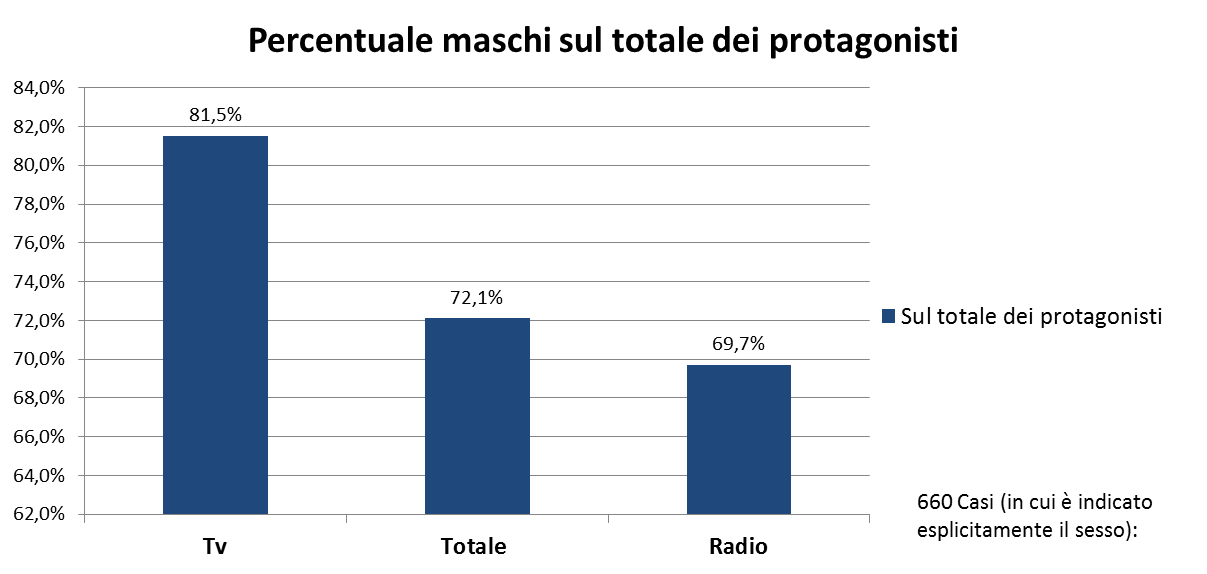 Mese
Quando si parla di minoranze?
Mese 2010, N casi analizzati
Pagina 28
Quando si parla di minoranze?
Addensamento intorno ad alcune date (casi di primo piano, ne parlano tutte le testate in più edizioni)
Alcune date significative

4 ottobre 2010 (92 casi)
Più casi diversi, tra questi:
Novi di Modena: donna Pakistana uccisa dal marito; 
Sbarchi sulle coste del Lazio;
Polemiche su frasi Ciarrapico sulla kippah.

2 novembre 2010 (137 casi)
Riflessi del caso Ruby; 
Berlusconi “meglio essere appassionato di belle ragazze che gay”.
Quando si parla di minoranze?
5 dicembre (110 casi) 
6 dicembre (136 casi)
7 dicembre (121 casi)

Arresto e successiva scarcerazione di un immigrato di origine marocchina nell’ambito delle indagini sull’omicidio di Yara Gambirasio (quasi cento occorrenze in soli due giorni);
Un altro marocchino, in auto uccide 7 ciclisti in Calabria;
Cristiani perseguitati in Iraq.


Il caso dell’errore dell’arresto di Bergamo genera anche un effetto moltiplicatore: 
pericolo xenofobia
successiva scarcerazione

Nel caso della morte dei ciclisti: news sui funerali
Casi in primo piano e «buone notizie»?
Ma anche esempi di maggiore attenzione e “buone pratiche”
Servizi di riflessione critica sui meccanismi di associazione tra immigrazione e criminalità e sui rischi di xenofobia
Ad esempio: 
24 mattino (Radio 24) si interroga esplicitamente sull’associazione più immigrazione = più criminalità
Life (La7): “Immigrati = delinquenti. Un’equazione pericolosa”
28 minuti (Radio 2): “Xenofobia e preoccupazioni dopo il caso della scomparsa di Yara Gambirasio dove viene sospettato un immigrato”
Alcune note sul metodo
Sulla base di un corpus ragionato di 74 parole chiave, selezione dei programmi a partire dal database del Centro d’Ascolto dell’informazione radiotelevisiva (su sintesi, titolazione e trascrizione dei file)
Controllo di pertinenza e schedatura
Elaborazione e analisi dei dati (monovariata e bivariata)
Successivamente
Analisi di casi di studio (analisi del discorso, frame analysis, analisi lessico-testuale)
32
I temi dell’informazioneLa cronaca nera in TV
11,4% media totale Radio-TV, nel 2010
 9,4% media totale Radio-TV, nel 2011
I temi dell’informazione
Dati relativi a 40.411 
notizie dei primi 10 
giorni di ogni mese
da luglio a dicembre
2010
Classificazione delle notizie relative alle minoranzeTOTALE
Classificazione delle notizie relative alle minoranzeImmigrati, rifugiati, richiedenti asilo
Classificazione delle notizie relative alle minoranzeRom, Sinti, altre minoranze etno-culturali
Classificazione delle notizie relative alle minoranzeOrientamento sessuale
Classificazione delle notizie relative alle minoranzeComportamenti ritenuti devianti
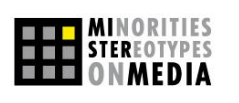 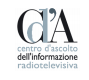 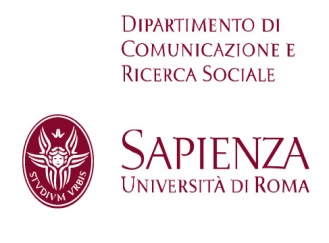 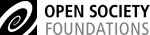 www.mistermedia.org
info@mistermedia.org